What You’ll Learn
Describe the laws that regulate the environment.
Identify the federal and state agencies that regulate the environment.
Identify the federal and state agencies that are responsible for regulating energy.
Describe the impact of international law on energy regulation and conservation. 

If you ever go into business, you need to know that there are environmental and energy laws you have to obey.
Key Terms
Academic Vocabulary
Environmental Protection Agency (EPA)
Federal Energy Regulatory Commission (FERC)
Nuclear Regulatory Commission (NRC)
Comply
Emissions
proactive
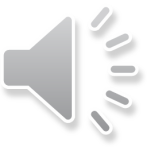 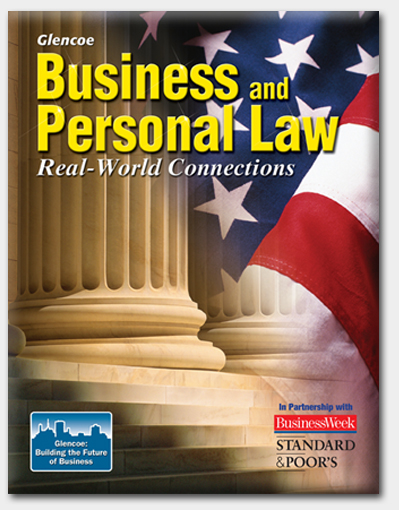 Section 18.2
Environmental Laws
[Speaker Notes: What type of environmental issues can you think of that affect our planet?  Global warming, climate change, ozone depletion, recycling, hazardous waste, acid rain, air and water pollution, oil spills, endangered species, energy conservation, ecosystems, pesticides, and sun protection.    This section will cover the government measures taken to protect the environment and the agencies that enforce them.]
Section 18.2 Environmental Laws
In the 19th century, the rise of industrialism led to factory-produced waste which polluted the land, air, and water.
By the mid-20th century, the damage to the environment had become apparent.
Section 18.2 Environmental Laws
In 1955 Congress passed the Air Pollution Control Act, the first bill to recognize air pollution as a national problem. It provided funds to research the problem.
Section 18.2 Environmental Laws
A few years later, Congress passed the Clean Air Act of 1963, which provided funds to fight air pollution and set standards for emissions from factories, mills, and power plants that pollute the air.
Section 18.2 Environmental Laws
In 1969 Congress established the Environmental Protection Agency (EPA), the federal agency responsible for protecting the environment.
[Speaker Notes: Primary purpose of the EPA is apparent form its name.  What type of cases do you think the EPA deals with.  Solid waste, water, air, noise, pollution, toxic substances  What course of action might the EPA take if a company is intentionally or unintentionally polluting.  Close down operations, require company to pay fine]
Section 18.2 Environmental Laws
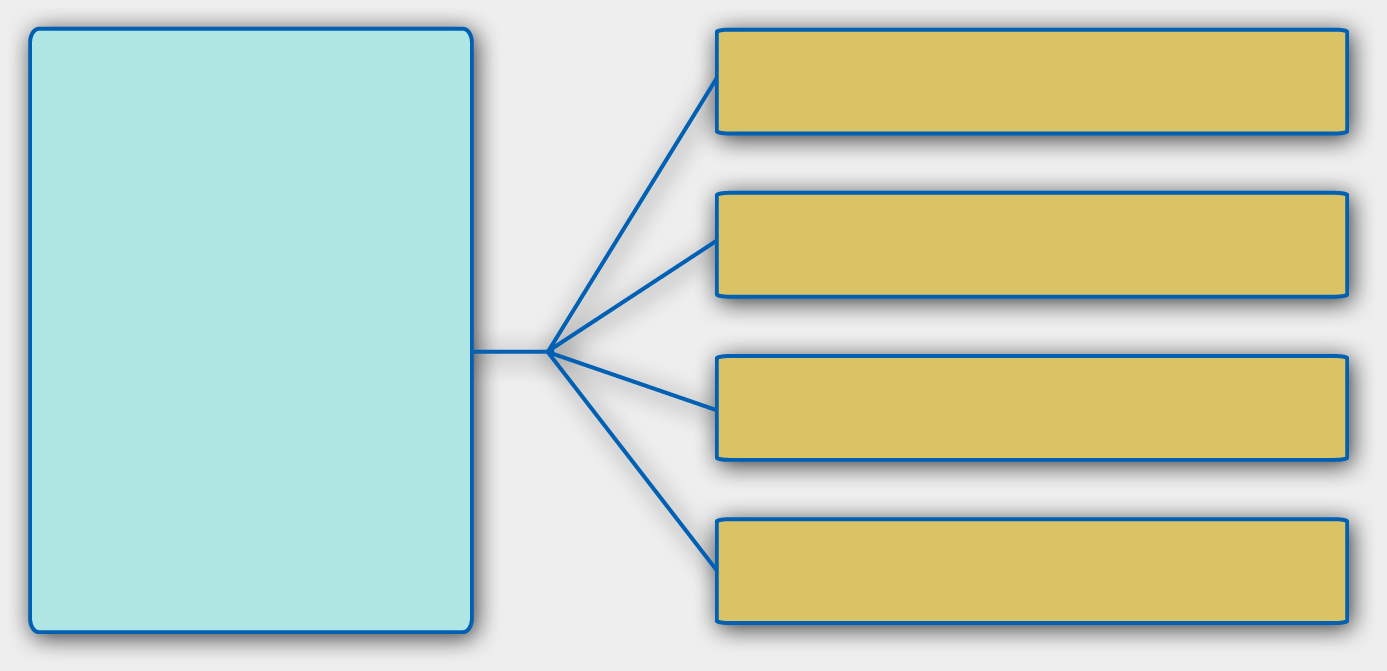 set environmental rules
The EPA has the power and responsibility to:
conduct scientific research
enforce environmental laws
provide education aboutenvironmental laws
[Speaker Notes: Regulatory responsibilities:  The EPA can make regulations involving environmental policies, including laws that deal with air, water, solid waste, toxic substances, and noise pollutions.

Solid waste means any garbage, refuse, sludge from a wastewater treatment plant, water supply treatment plant, or air pollution control facility and other discarded materials including solid, liquid, semi-solid, or contained gaseous material, resulting from industrial, commercial, mining and agricultural operations, and from community activities, but does not include solid or dissolved materials in domestic sewage, or solid or dissolved materials in irrigation return flows or industrial discharges that are point sources subject to permit under 33 USC 1342, as amended (86 Stat. 880), or source, special nuclear or by-product material as defined by the Atomic Energy Act of 1954, as amended (68 Stat. 923) except as may be provided by existing agreements between the State of New York and the government of the United States (see section 360-1.3 of this Part).

Research, Administrative and support responsibilities – research, create and administer pollution control guidelines, and support programs designed to make sure that pollution standards are met.

Enforcement – if business does not comply EPA can bring legal action.

Current Legislation – EPA has been given authority to deal with major oil spills using funds provided under the Oil Pollution Act.  

The Clean Air act - The first clean air act, was passed in 1955 to provide funds for research into the problems of air pollution.]
Section 18.2 Environmental Laws
To deal with the pollution of rivers, lakes, and coastal waters, in 1972 Congress passed the Clean Water Act, also called the Federal Water Pollution Control Act.
[Speaker Notes: Before laws such as the National Environmental Policy Act were passed, the federal government was not equipped to deal with pollutants that harm human health and the environment.  What are some of the problems businesses have with environmental laws?  The cost of upgrading factories or equipment, disposing of waste, or cleaning up accidental spills can be too high for some companies and drive them out of business.  U.S. companies subject to environmental regulation often find it difficult to compete with companies based in other countries where lax environmental regulations prevail.  

Imagine that Travis Mining Company uses chemical agents to separate sediments in it m ining process.  The company claims that the waste materials it dumps into local river are not toxic.  What role might the EPA play in this situation?  Test waste for toxicity and pollutant levels, require a company to change its waste dumping, or assess a penalty.

Name some of the kinds of activities and facilities that the Clean Water Act govern? Discharge of waste into lakes and rivers; sewage plants; managing polluted runoff water from farms, industrial plants, urban storm sewer systems.  The Clean Water Act gave the EPA the authority to implement pollution-control programs such as setting wastewater standards for industry.]
Section 18.2 Environmental Laws
In 1976, Congress passed the Toxic Substances Control Act, which gave the EPA the power to police the use of dangerous industrial chemicals, such as asbestos, mercury, and lead.
[Speaker Notes: Gives the EPA power to order the assessment of certain chemical agents and to outlaw the development of harmful chemical substances]
Section 18.2 Environmental Laws
By the 1990s, environmental pollution was recognized as a global as well as a national problem.
Section 18.2 Environmental Laws
In 1997, members of the United Nations signed the Kyoto Protocol, an international agreement to reduce the greenhouse gases that contribute to global warming.
There are currently more than 160 nations that have signed the agreement.
[Speaker Notes: What type of impact does greenhouse gases have on the environment?  Greenhouse gases allow sunlight to freely enter the atmosphere, trapping heat-causing “greenhouse” effect.  Burning fossil fuels such as petroleum, coal, or natural gas causes emission of carbon dioxide, a greenhouse gas.]
Section 18.2 Environmental Laws
The U.S. government has also passed laws to regulate and conserve the use of energy, or fuel.
Section 18.2 Environmental Laws
In 1977 the federal government created the Department of Energy (DOE). The DOE has two functions:
develop and implement a national energy policy
regulate the nation’s nuclear energy program
Section 18.2 Environmental Laws
The Federal Energy Regulatory Commission (FERC), which is part of the DOE, regulates electricity and natural gas. It is also responsible for regulating oil pipeline rates.
Section 18.2 Environmental Laws
The Nuclear Regulatory Commission (NRC), which is also part of the DOE, regulates nuclear energy. This includes regulating the construction of nuclear power plants and the disposal of nuclear materials.
Section 18.2 Environmental Laws
Every state in the U.S. has its own energy office to deal with issues such as developing alternate forms of energy and reducing the cost of energy production.
[Speaker Notes: Solar Energy – The government offers tax breaks to individuals and businesses who install solar panels.  What are some of the advantages and disadvantages of using solar energy?  The primary advantage to the use of solar energy is that it is free and produces no waste or pollution.  In remote places where there is no electricity, solar power is a good alternative. The primary disadvantage to solar energy is that it is expensive initially to install solar power equipment.  Of course, the solar panels cannot work at night and they can be unreliable unless located in a very sunny climate.]
Section 18.2 Environmental Laws
The International Energy Agency (IAE) is a group made up of 26 nations, including the U.S. Its goals include developing alternate forms of energy and creating strategies to deal with shifts in the Earth’s climate.
Chapter 18Assessment
Business andRegulation
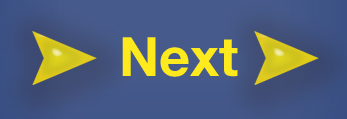 1. The first bill to recognize air pollution as a national problem was passed in:
the 1890s
the 1920s
the 1950s
the 1980s
2. The Environmental Protection Agency is responsible for developing and implementing a national energy policy.
True or False
3. The international agreement to reduce greenhouse gases is:
the Air Pollution Control Act
the Clean Water Act
the Kyoto Protocol
the International Energy Agency
4. What federal agency is responsible for combating pollution?
5. What was the Federal Energy Regulatory Commission (FERC) created to do?
6. What are the goals of the International Energy Agency (IEA)?
7. What is the difference between interstate commerce and intrastate commerce and why is the distinction important?
Warm Up
Do you think the government has any involvement in the way grapes are grown?  Why or why not?
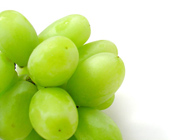